Так они принесут больше пользы
ПЛАНИРОВАНИЕ ФИНАНСОВ
Как вы думаете, при каком доходе нужно планировать финансы?
Больше 30 тыс. рублей в месяц

Больше 60 тыс. рублей в месяц

Размер дохода значения не имеет
Необходимость планирования
Финансовое планирование необходимо не для того чтобы меньше тратить и бесконечно экономить. 
Оно поможет получить больше за те же деньги.
Разберемся на примере
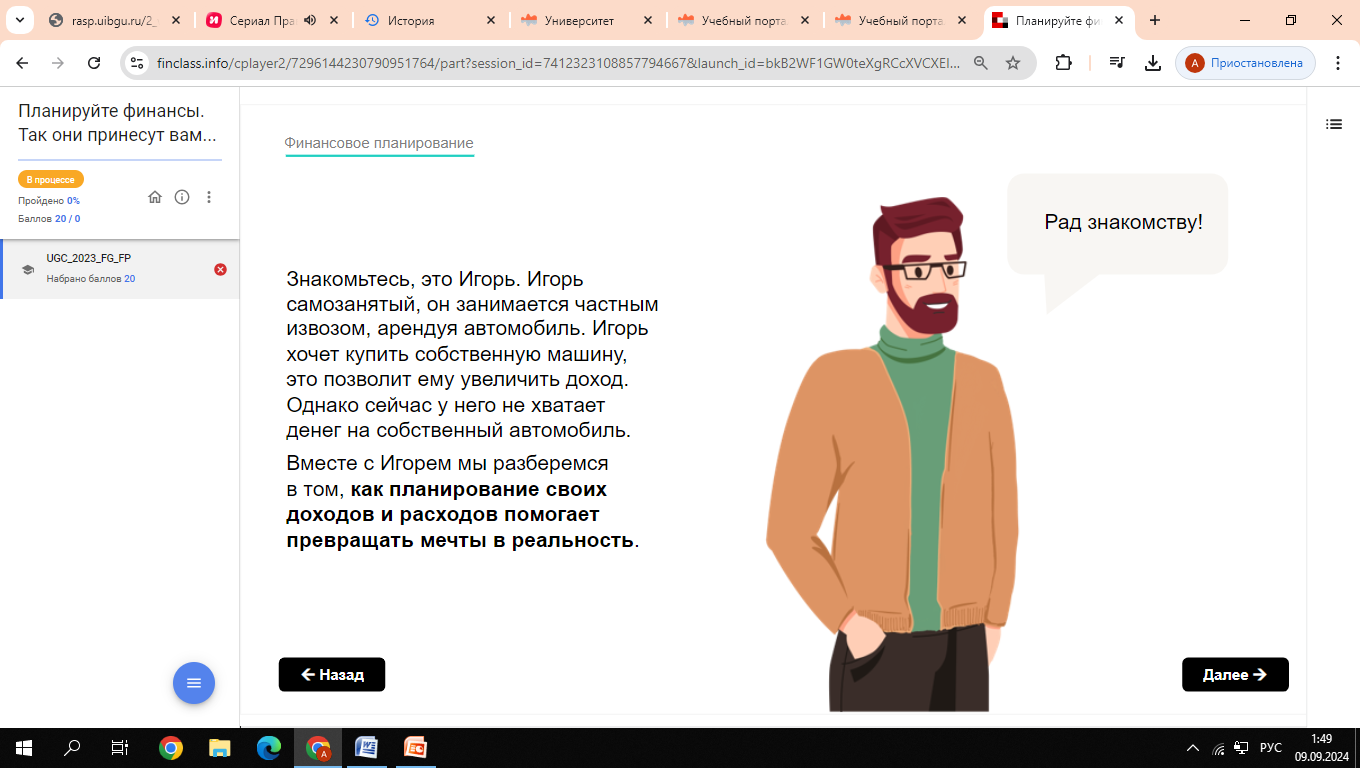 Как спланировать финансы?
Шаг 1. Финансовые цели и приоритеты
Желание Игоря собственным автомобилем нельзя назвать финансовой целью
Как вы думаете, что из этого можно назвать финансовой целью?
Желание купить машину не старше 5 лет с пробегом до 40 тыс. км, ценой до 700 тыс. руб. в течение одного года
 
Желание иметь в собственности квартиру для проживания

Желание ездить на своей машине красного цвета

Желание иметь в собственности квартиру для проживания площадью не менее 40 кв. м недалеко от центра города, стоимостью не более 2,5 млн. руб. через 5 лет
Формулировка финансовой цели
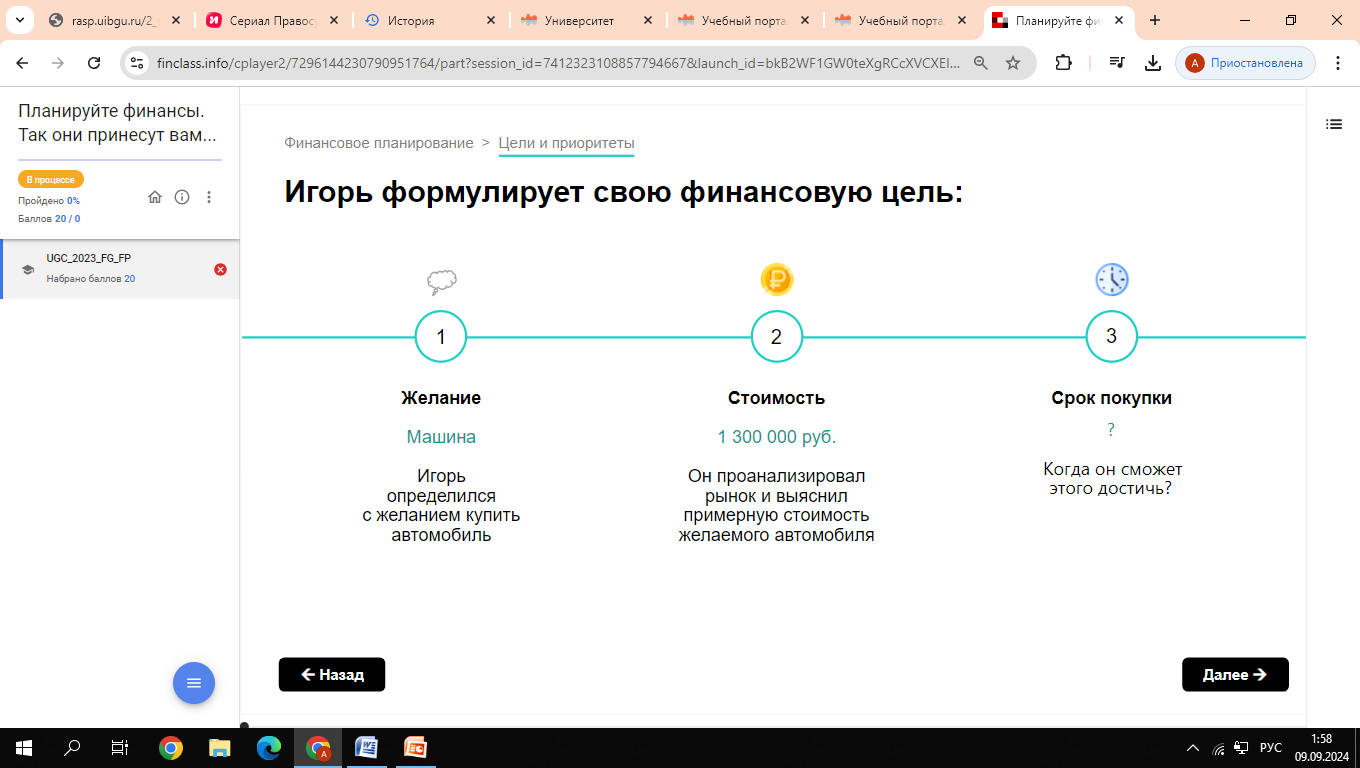 Решить, что приоритетней.
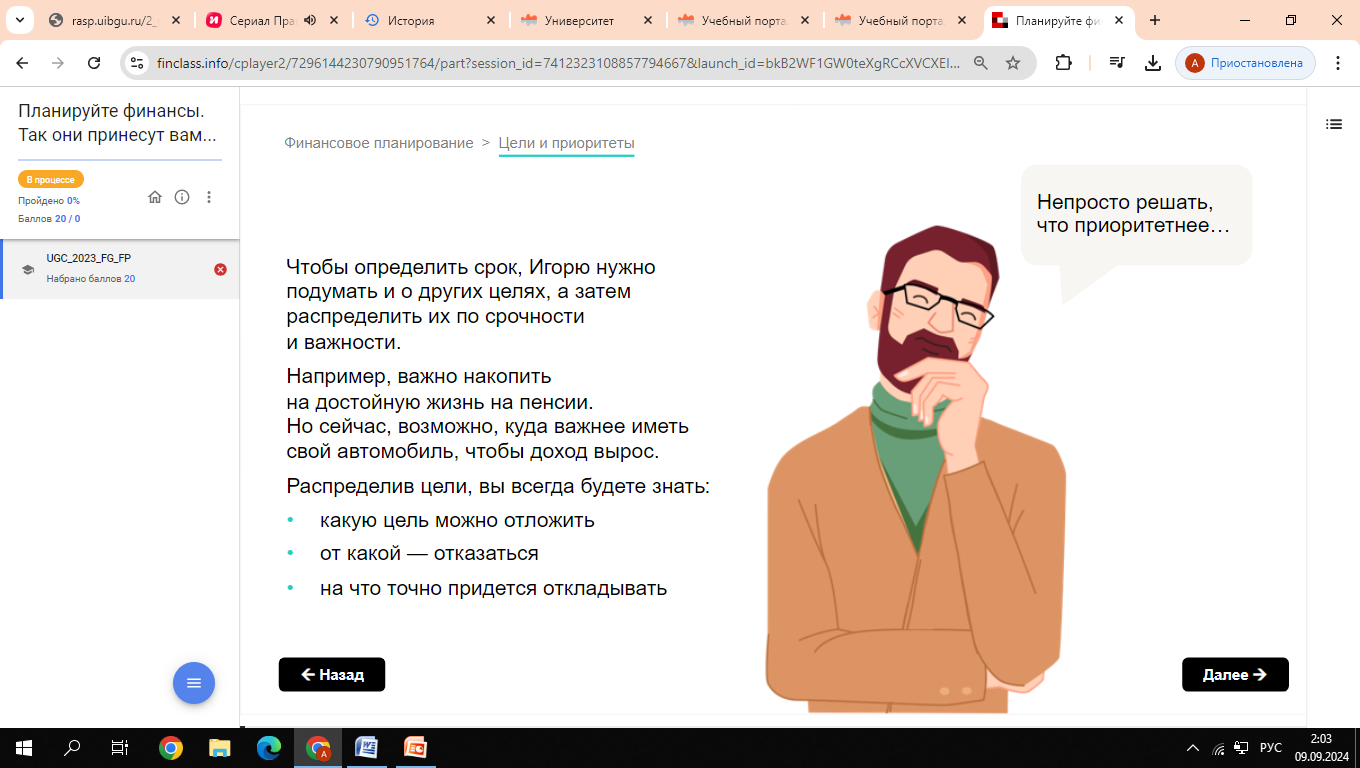 Выписать все финансовые цели
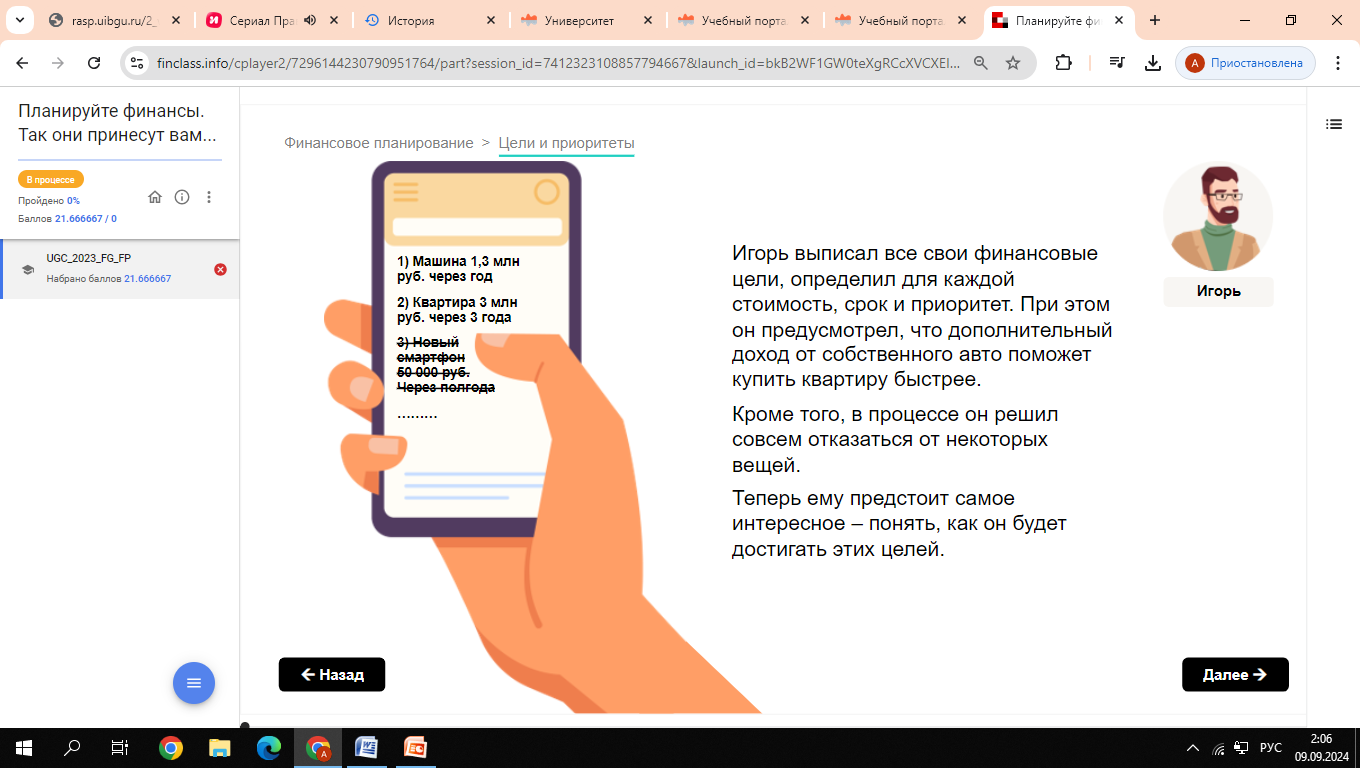 Шаг 2. Оценка бюджета
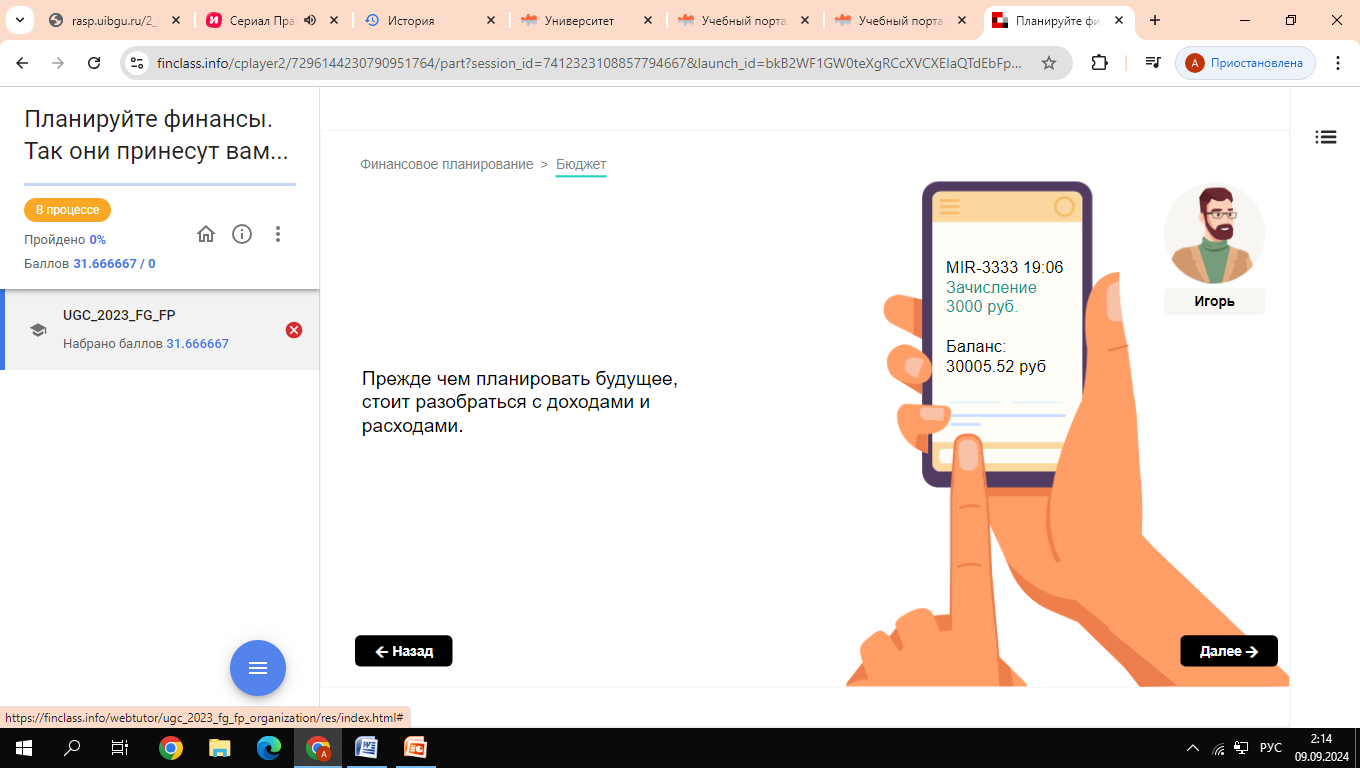 Какие бывают доходы
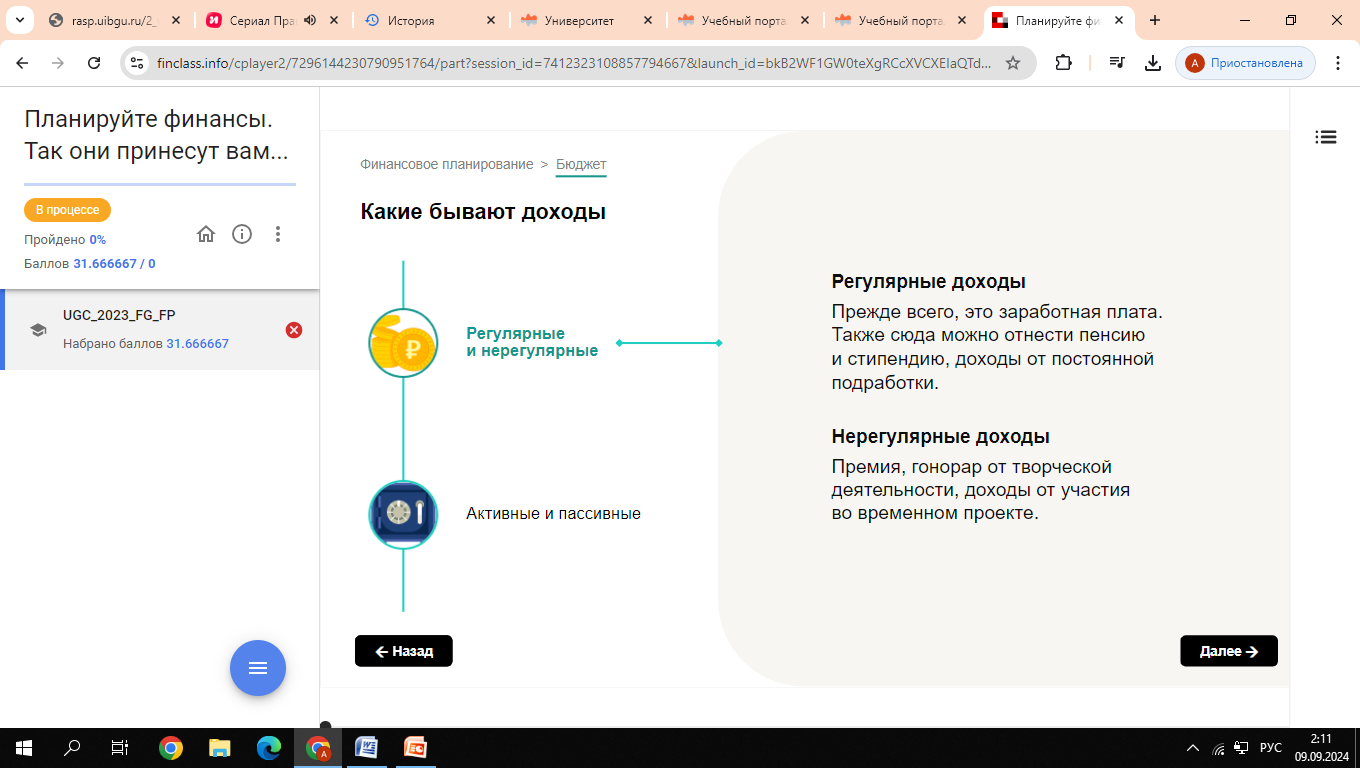 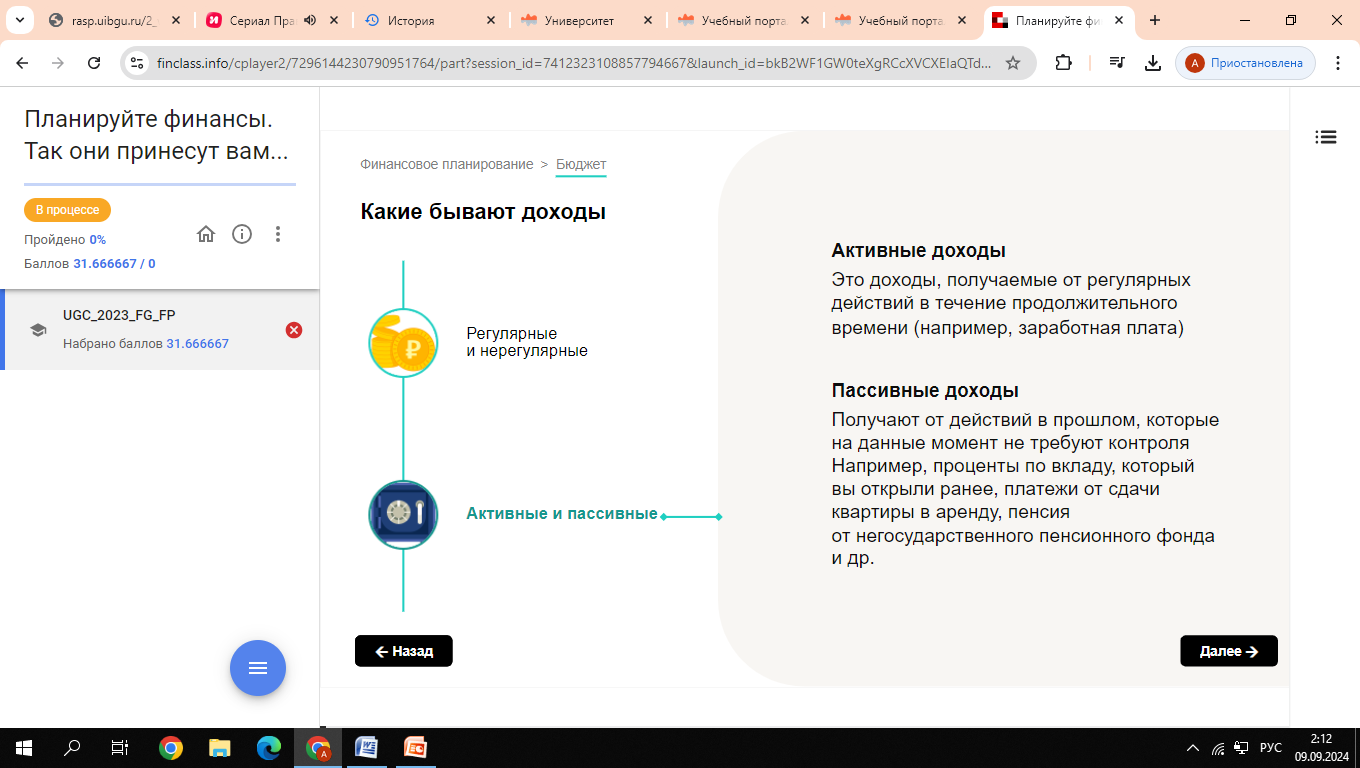 Какие бывают расходы
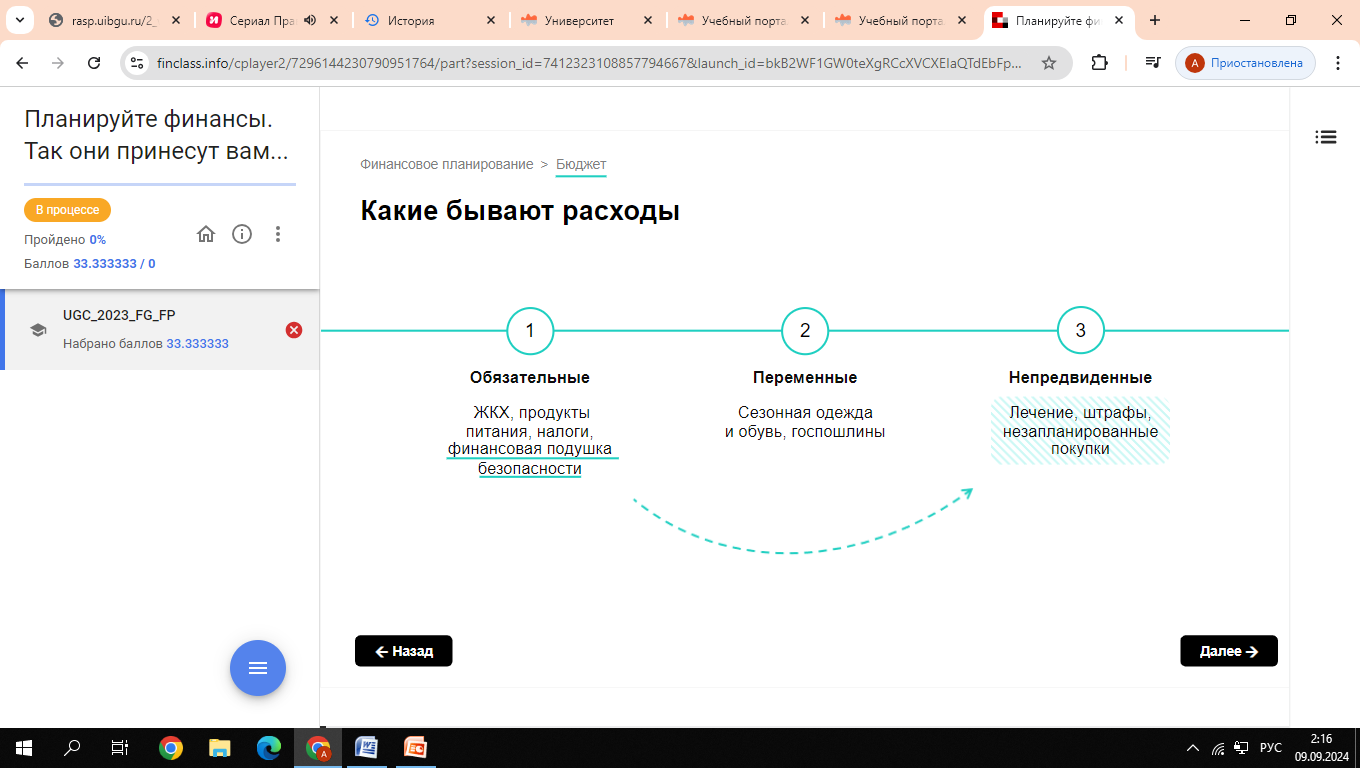 Бюджет
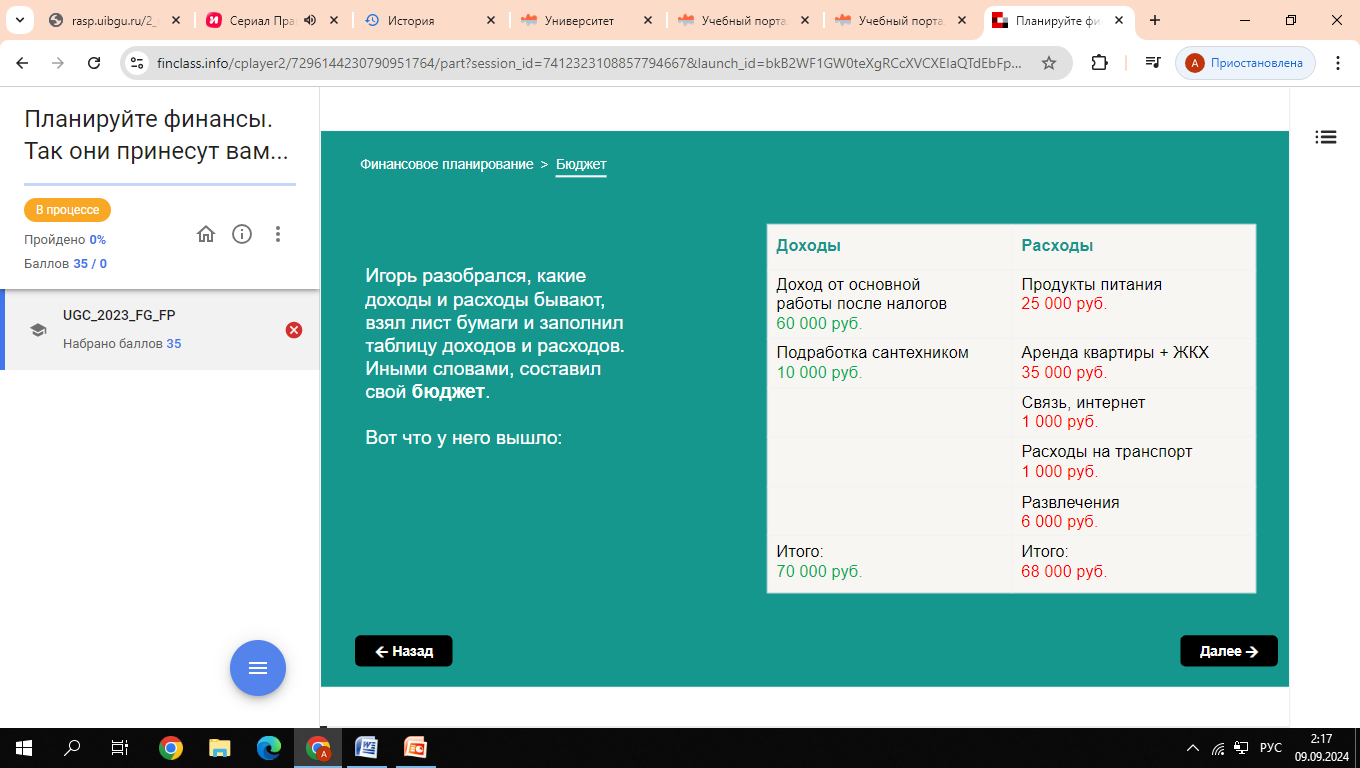 Бюджет Игоря профицитный
Какой бывает бюджет
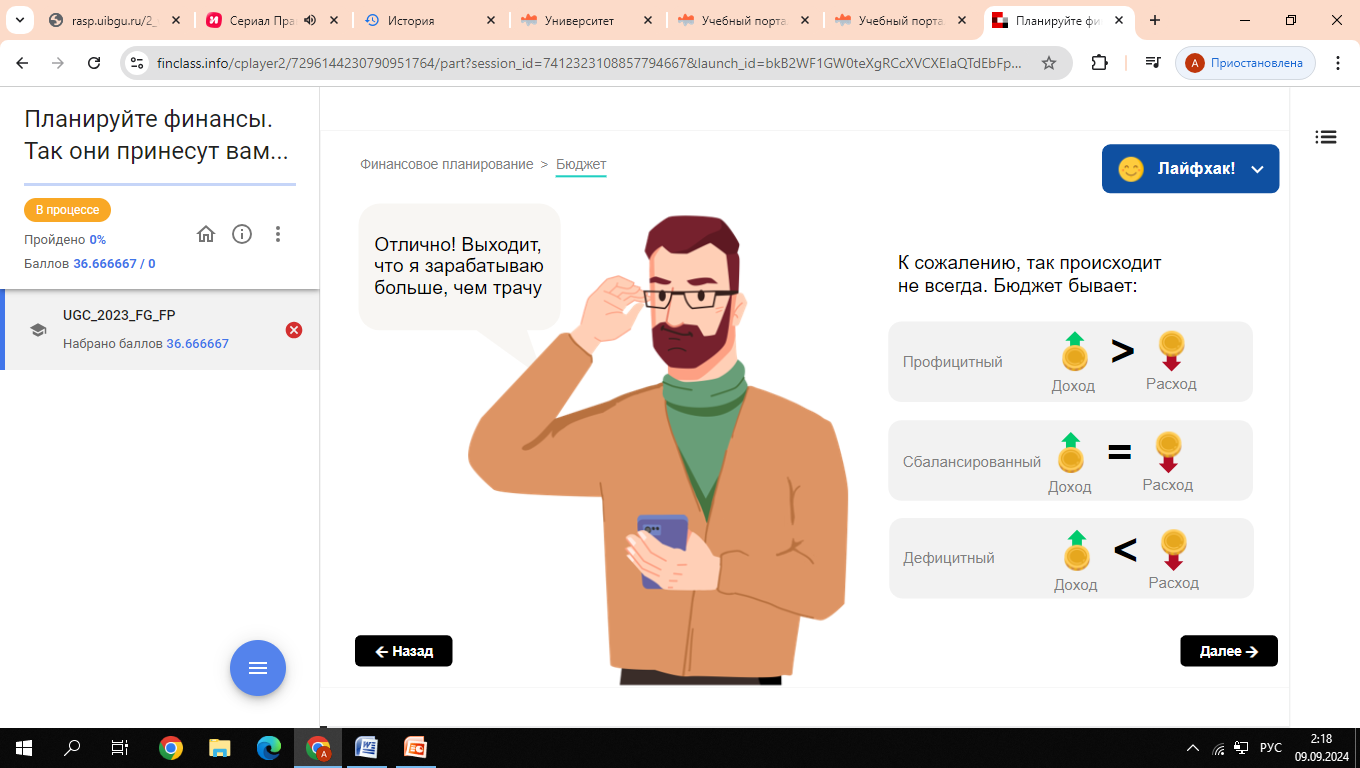 Финансовая подушка
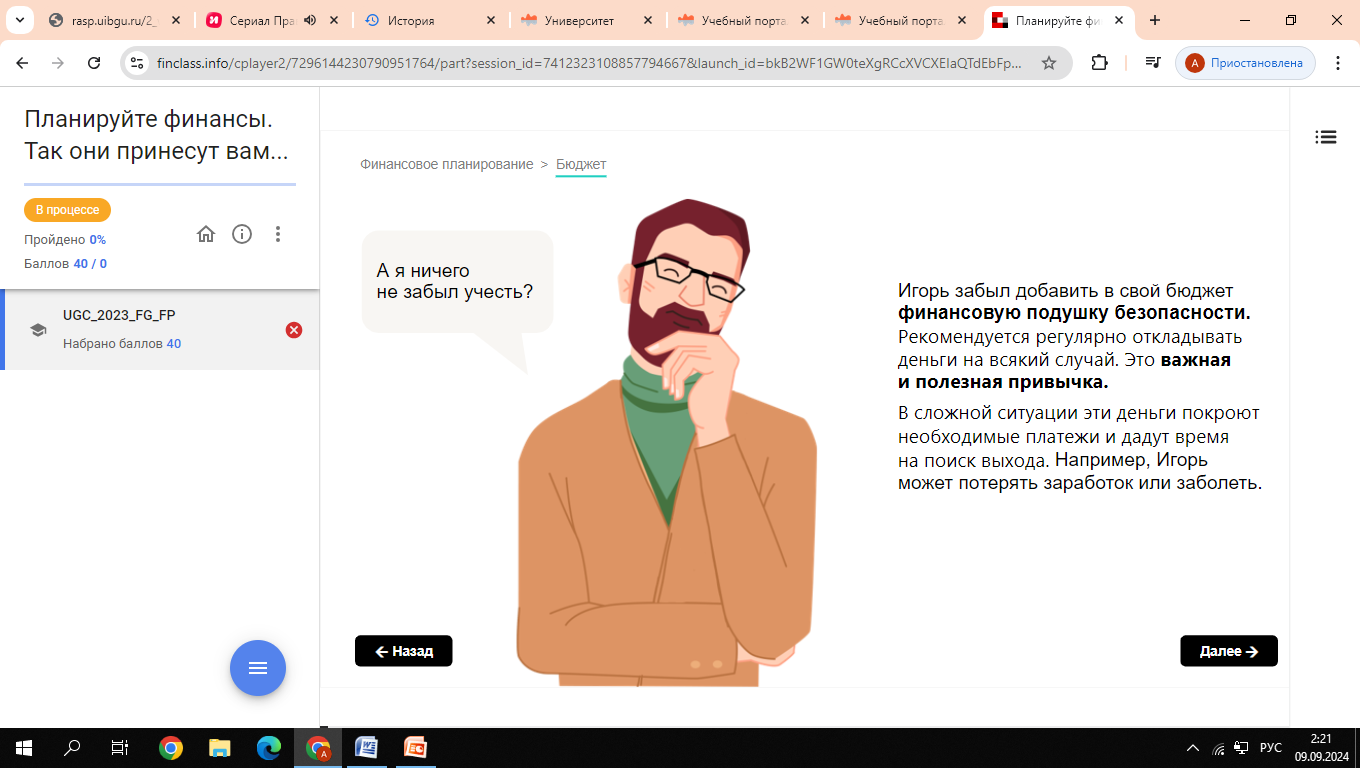 Как вы думаете, какой должна быть финансовая подушка?
2 месячных дохода

от 3 до 6 месячных доходов

1 месячный доход
Размер финансовой подушки
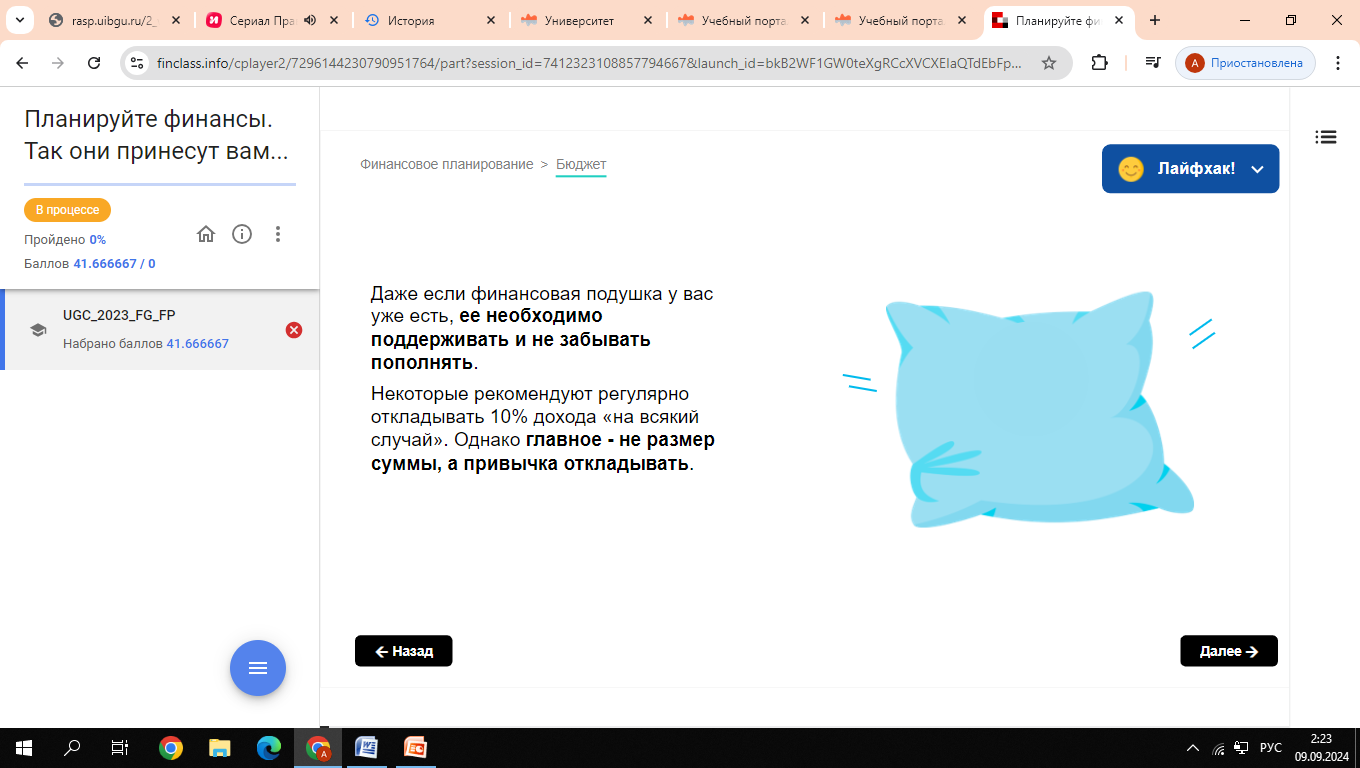 Финансовая подушка
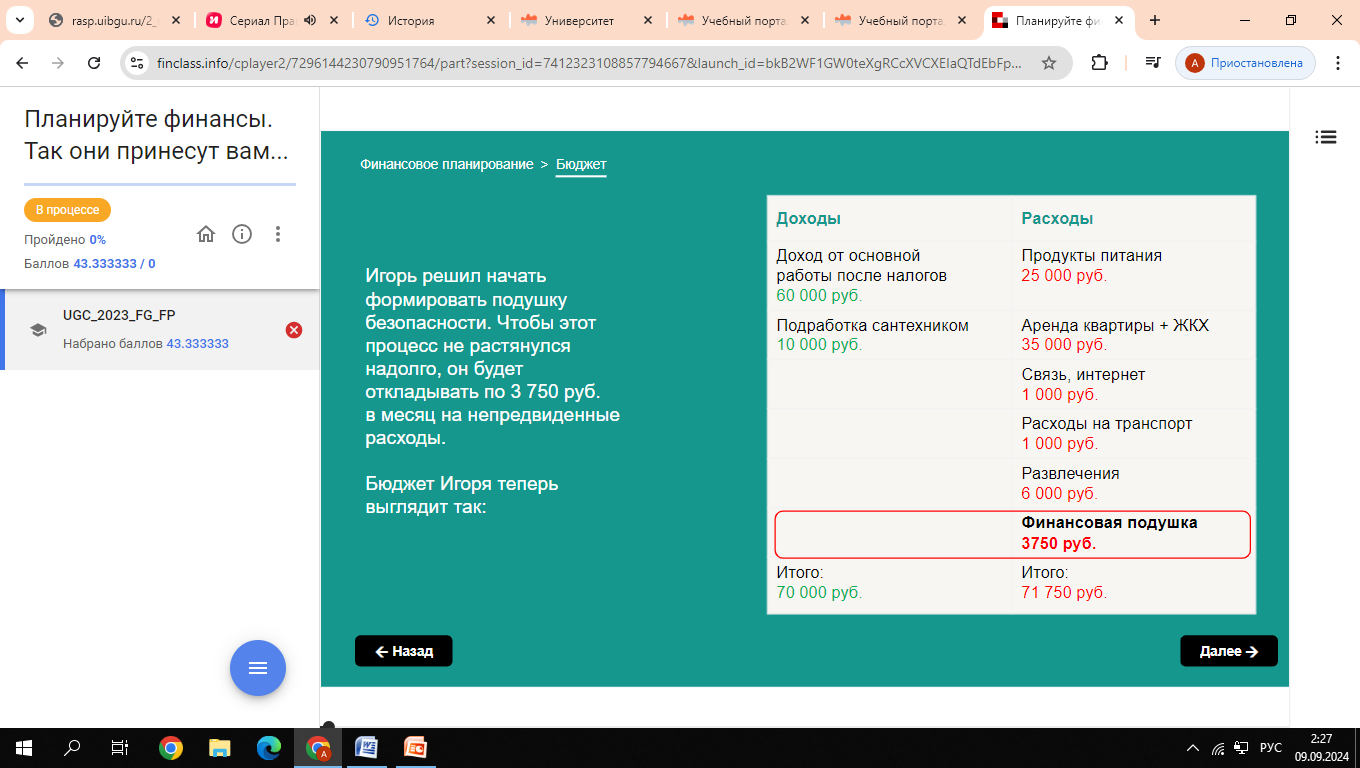 Теперь бюджет Игоря стал дефицитный
Шаг 3. Разные варианты достижения целей
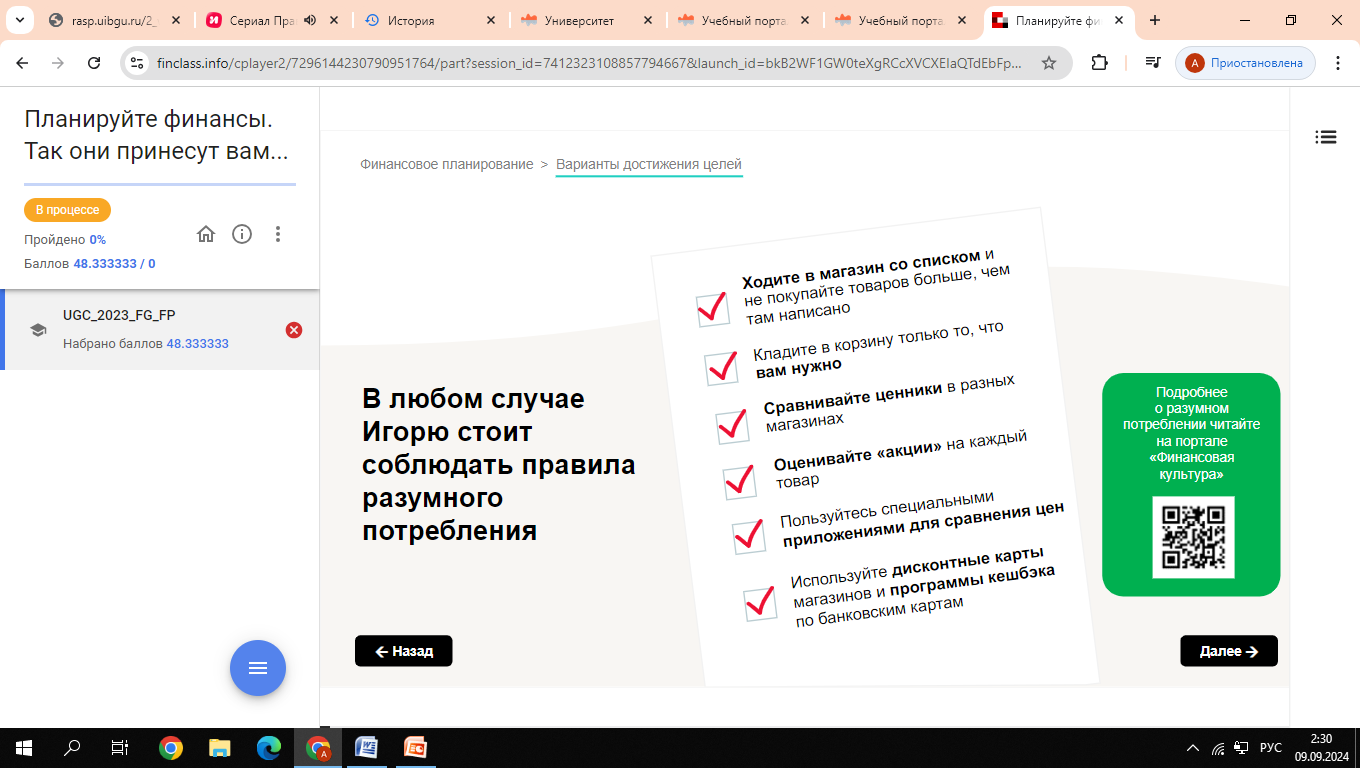 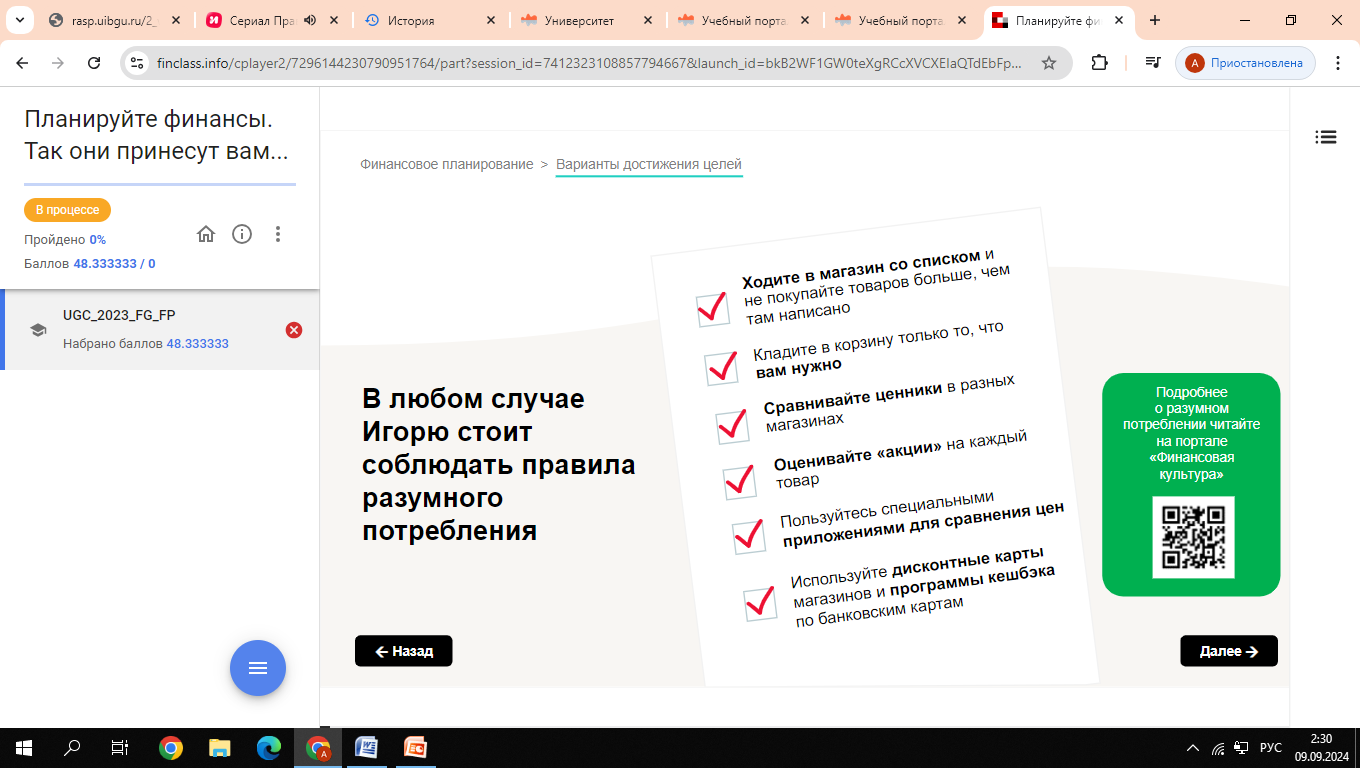 Иррациональное поведение
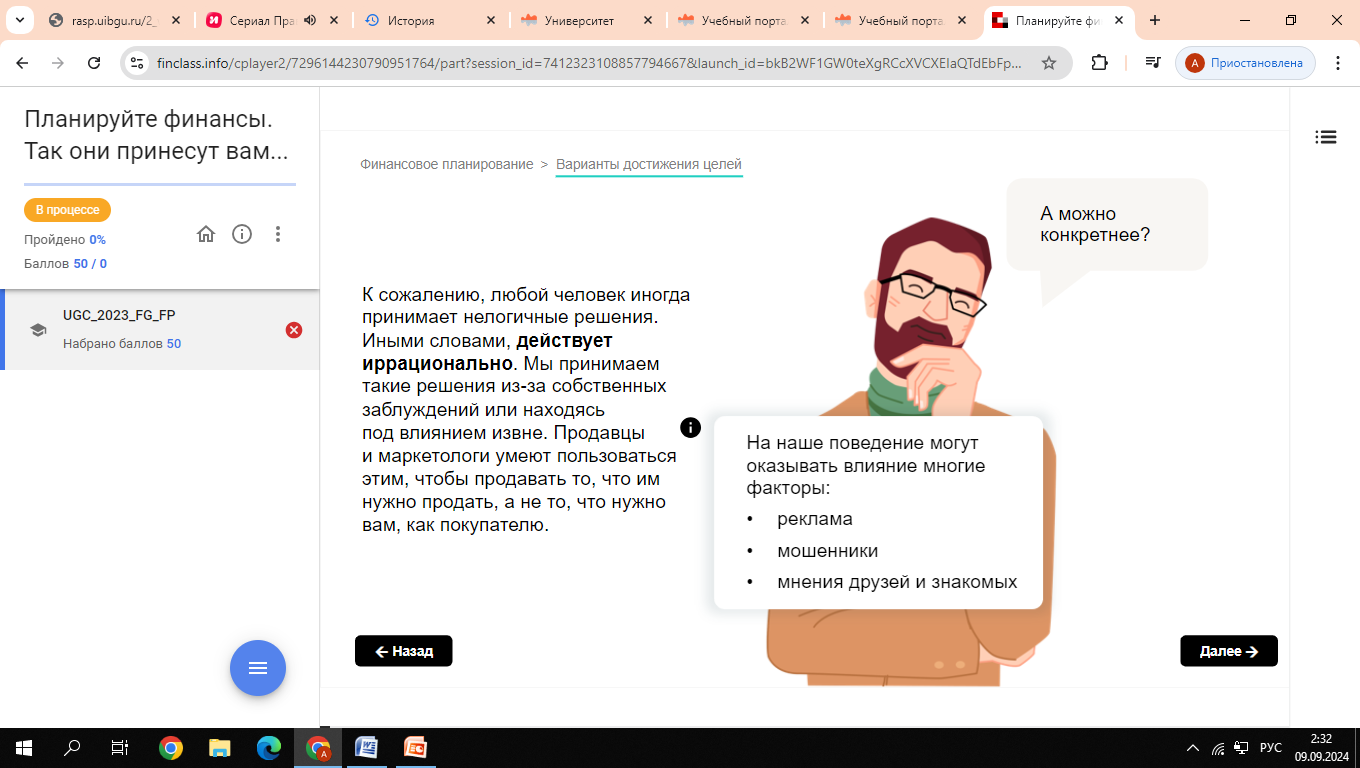 Примеры иррационального поведения
1. Восприятие потери
Обида от потери 1 тыс. руб. гораздо сильнее, чем радость от неожиданной находки 1 тыс. руб.
Есть и другая особенность мышления, связанная с восприятием потери.
Сравните две ситуации:
1. Вы купили телевизор за 50 тыс. р., а на следующий день увидели в другом магазине такой же за 49 тыс. р.
2. Вы купили наушники за 2 тыс. руб., а на следующий день заметили в другом магазине такие же по цене 1 тыс. руб.

Вторая ситуация, скорее всего, огорчит вас сильнее. Из-за этого эффекта люди часто переплачивают, совершая именно крупные покупки.
Примеры иррационального поведения
2. Восприятие стоимости
Не секрет, что один и тот же товар в разных обстоятельствах стоит по-разному. Например, бутылка воды стоит в несколько раз дороже, когда вы покупаете ее в ресторане или на пляже в жаркий день. Однако даже по такой цене на нее есть спрос. Более того, купив бутылку по высокой цене один раз, мы с большей готовностью сделаем это снова.
Кроме того, выбирая между двумя продуктами, мы склонны уделять чрезмерное влияние варианту, в котором есть бесплатная составляющая, игнорируя его недостатки. Например, банковский счет с бесплатным обслуживанием может обойтись дороже платного аналога за счет высокой комиссии за переводы.
Примеры иррационального поведения
3. Восприятие риска
В жизни мы постоянно рискуем. Например, когда человек варит суп, он рискует пересолить его и испортить блюдо. Однако чем чаще человек готовит суп, тем больше он учится, а значит риск пересолить суп постепенно уменьшается.
В то же время некоторые действия человек совершает редко, но рискует при этом больше чем обедом. К таким действиям можно отнести крупные сделки: покупка недвижимости или авто, крупные инвестиции. У человека обычно нет возможности сформировать навык, чтобы снизить риск ошибки при этих сделках. Получается, что чем крупнее сделка, тем выше вероятность совершить ошибку.
Чтобы достичь целей, необходимо думать рационально и сокращать ненужные расходы.
На чем экономить нельзя
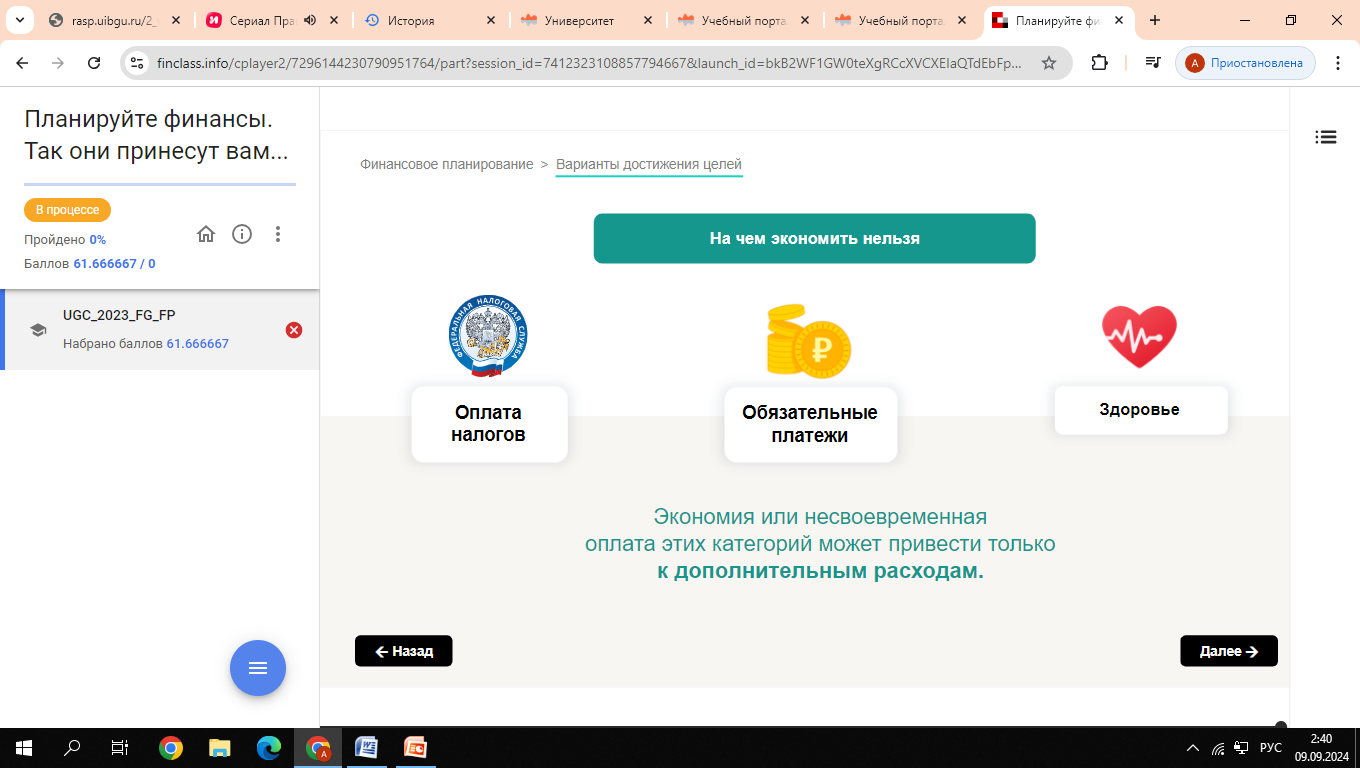 Экономия или несвоевременная оплата этих категорий может привести только к дополнительным расходам
Дополнительные источники дохода
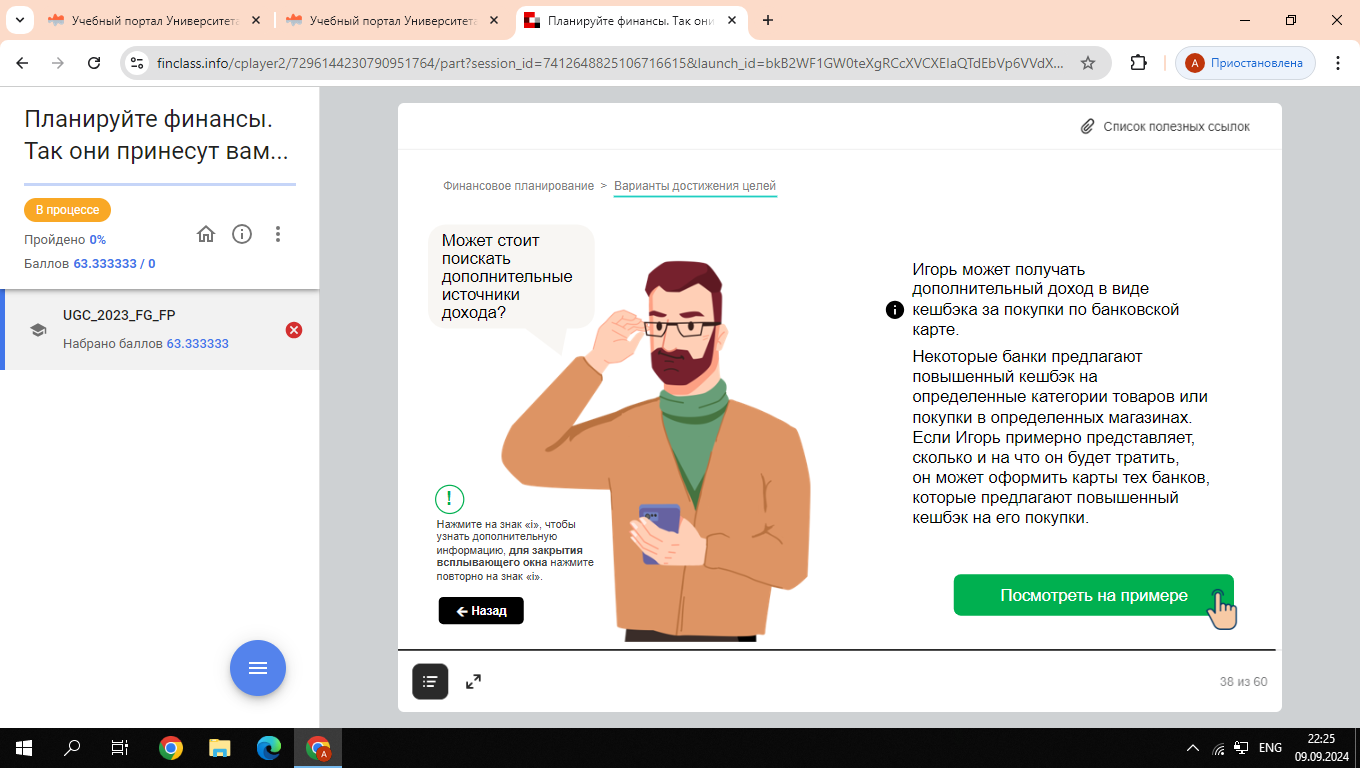 Кешбэк (от англ. cashback) – это возврат части потраченных денег  обратно на банковскую карту
Кешбэк (пример)
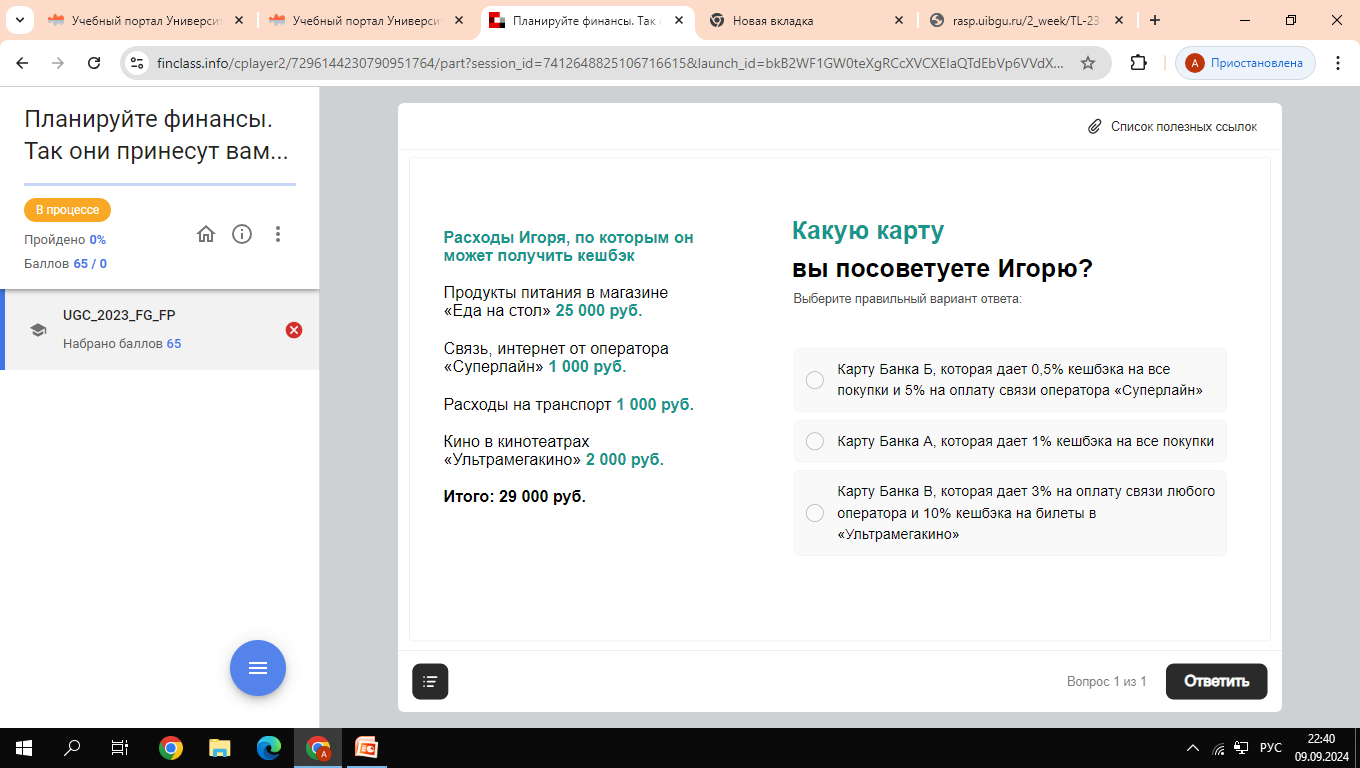 Какую карту вы посоветуете Игорю?
Карту банка А, которая дает 1% кешбэка на все покупки

Карту Банка Б, которая дает 0,5 % кешбэка на все покупки и 5 % на оплату связи оператора «Суперлайн»

Карту банка В, которая 3% на оплату связи любого оператора и 10% на билеты в «Ультрамегакино»
Решение
Карта А: 29 000 * 0,01 = 290 руб.

Карта Б: 28 000 * 0,05 + 1 000 * 0,5 = 190 руб.

Карта В: 1 000 * 0,003 + 2 000 * 0,01 = 230 руб.
Кажется, что сумма небольшая, но 290 руб. в месяц  -  это            3 480 руб. в год. Если прибавить 1% от всех нерегулярных покупок, например, покупка одежды или подарков на Новый год, сумма сильно увеличиться. Кроме того, не стоит забывать о дисконтных картах, которые могут давать скидку более 1%.
	Комбинируя скидки и кешбэк, можно дополнительно получить существенную сумму в перерасчете на год.
Бюджет Игоря
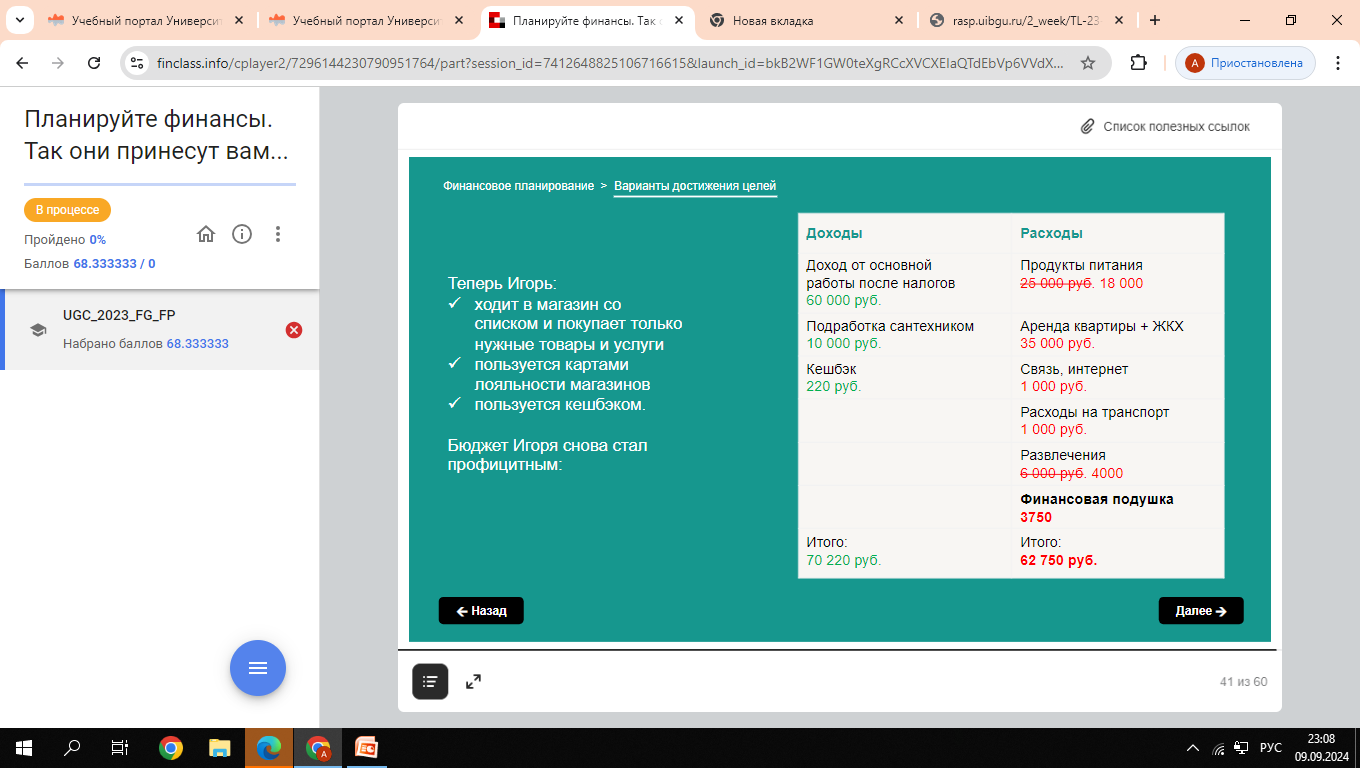 Можно попробовать работать больше обычного или найти подработку. Но увеличить доход не всегда удается. В этом случае есть смысл рассмотреть  использование заемных средств  - кредит в банке или заем в микрофинансовой организации (МФО).
Если Игорь решится взять кредит
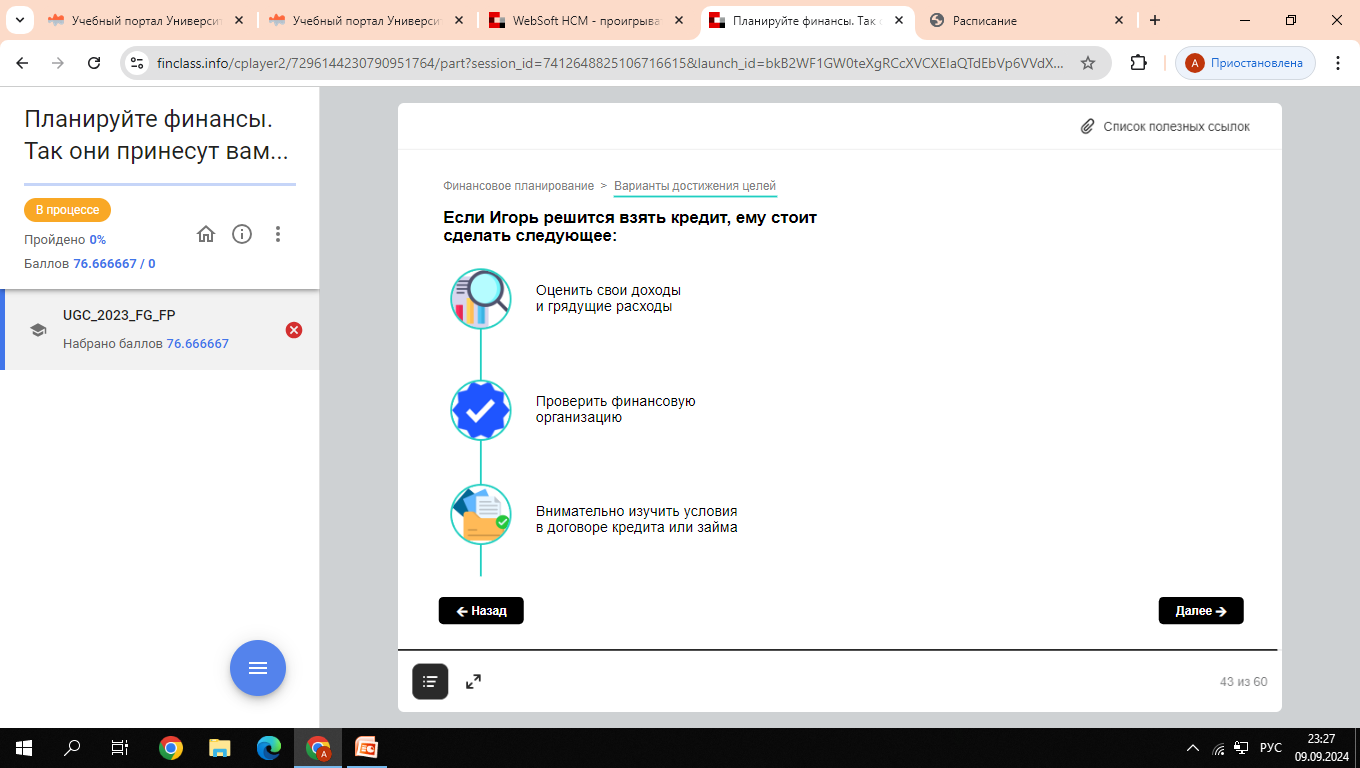 1. Оценить свои доходы и расходы
Брать взаймы можно только тогда, когда вы уверены, что сможете вернуть полученную сумму. Стоит учитывать не только размер дохода, но и возможные непредвиденные обстоятельства. Болезнь или кризис может резко ухудшить финансовое положение. Важно заранее подумать, как в таких условиях справляться с выплатами по кредиту.
Кроме того, важно проследить, чтобы выплаты по всем кредитам и займам не превышали 30% ваших доходов.
2. Проверить финансовую организацию
Если разрешения у компании (или лицензии у банка) нет, а она все равно кредитует потребителей, то это нелегальный или черный кредитор. Такие компании могут выдавать деньги под очень высокие проценты или использовать преступные схемы, чтобы обманом завладеть деньгами или имуществом клиентов.
Проверить лицензию финансовой организации можно в Справочнике финансовых организаций на сайте Банка России и в приложении «ЦБ онлайн». В поисковых системах «Яндекс» и Mail.ru сайты проверенных финансовых организаций промаркированы специальным знаком - синим кружком с галочкой.
3. Изучить условия договора
Процент
График платежей
Досрочное погашение
Страховки
Штрафы и пени
Уступка прав (пункт о том, что кредитор имеет право передать ваш долг третьим лицам)
Полная стоимость кредита (ПСК) должна быть указана в правом верхнем углу на первой странице договора.
Шаг 4. Заставить деньги работать
Инфляция
Инфляция толкает цены на товары и услуги вверх, а значит на одну и ту же сумму можно купить все меньше и меньше.
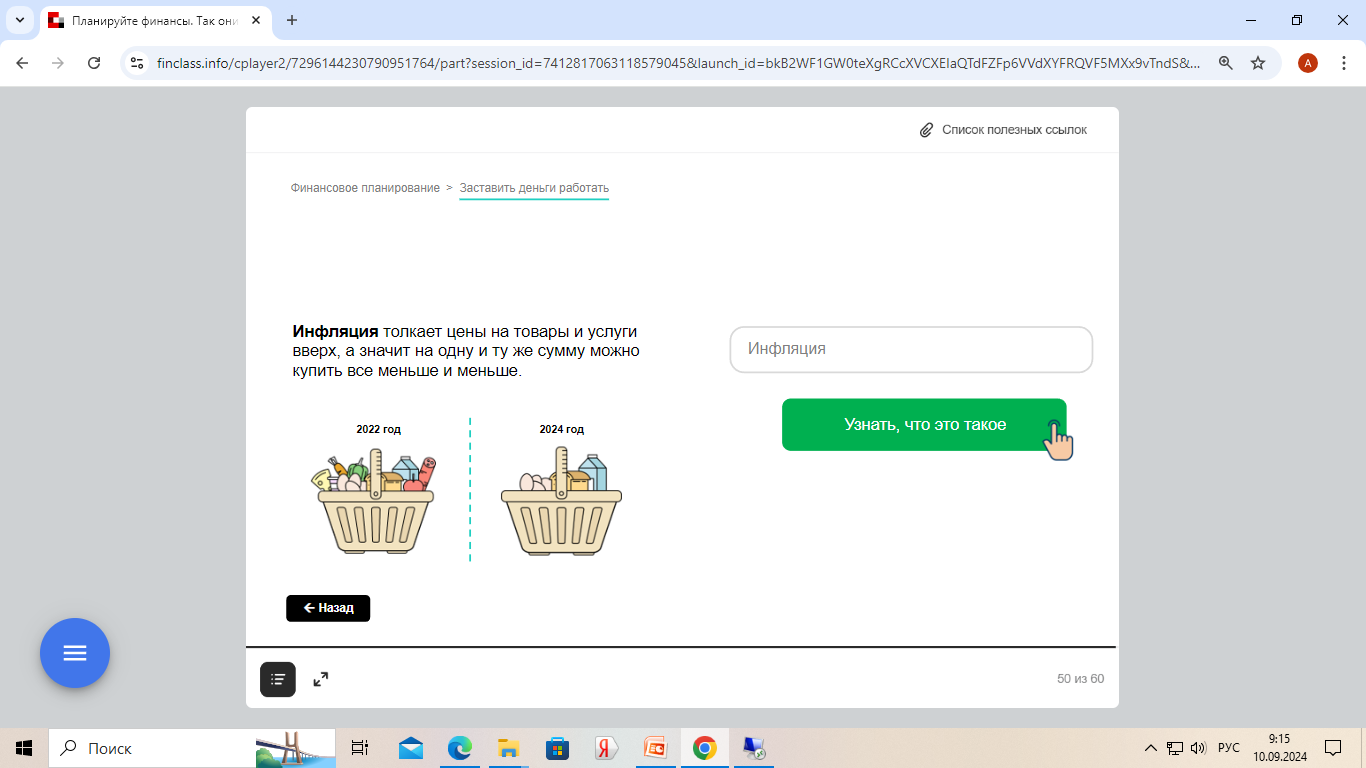 Инфляция – это устойчивый рост общего уровня цен на товары и услуги. При этом отдельные товары могут заметно дорожать, другие – дешеветь, третьи – вообще не измениться в цене.
Инфляция
Для расчета общей инфляции Росстат замеряет стоимость более 550 товаров и услуг, которые покупают люди. Но ваш выбор продуктов, одежды и развлечений может отличаться от среднестатистических. Поэтому и рост цен вы будете ощущать по-другому.
Кроме того, в России регулярно рассчитывают изменение цены конкретного блюда: 

 Индекс борщевого набора
 Индекс оливье
 Индекс голубца
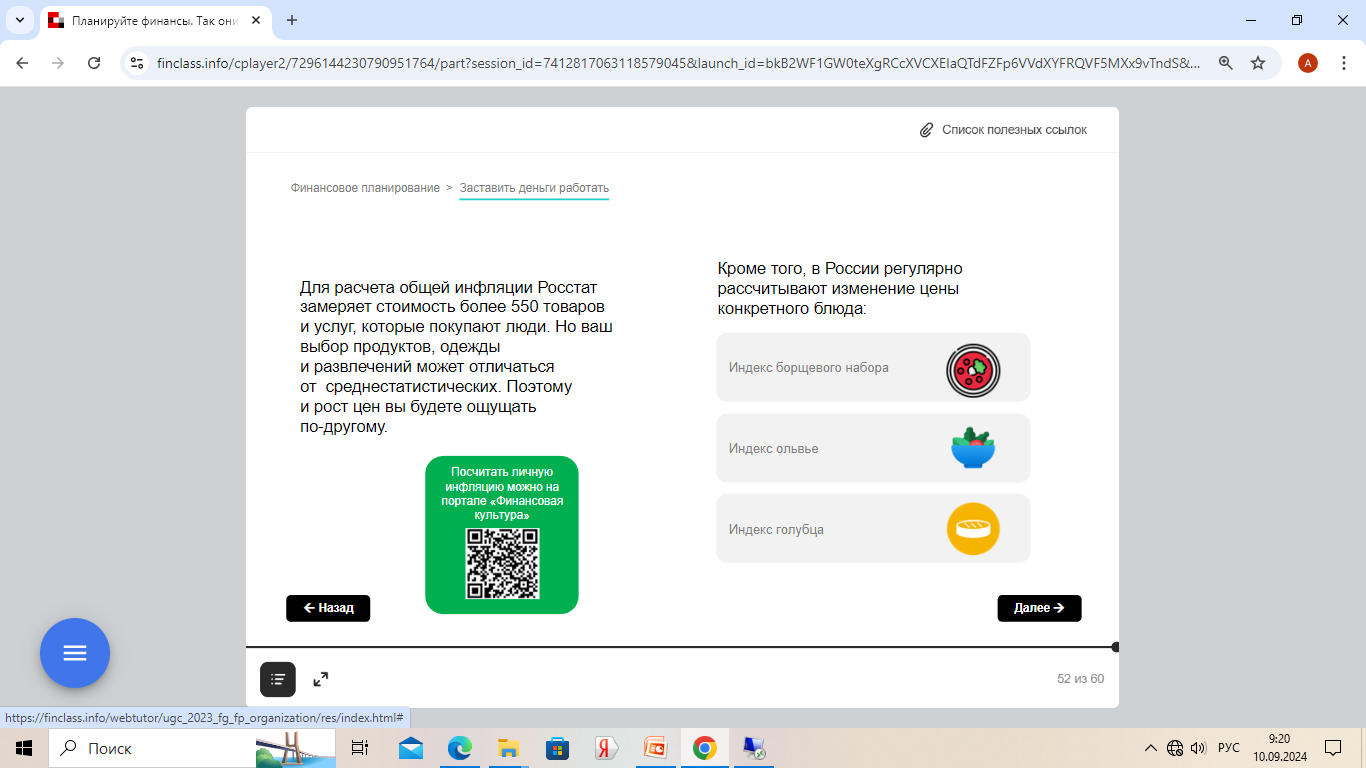 Ключевая ставка Банка России
Кроме инфляции в финансовом плане важно учитывать изменения ключевой ставки Банка России.
Чем выше ключевая ставка, тем выше процент по кредитам и вкладам. Это значит, что кредит, особенно долгосрочный, выгоднее брать, когда ключевая ставка низкая. И наоборот, когда ключевая ставка высокая, имеет смысл больше откладывать, ведь доходность депозитов возрастает.
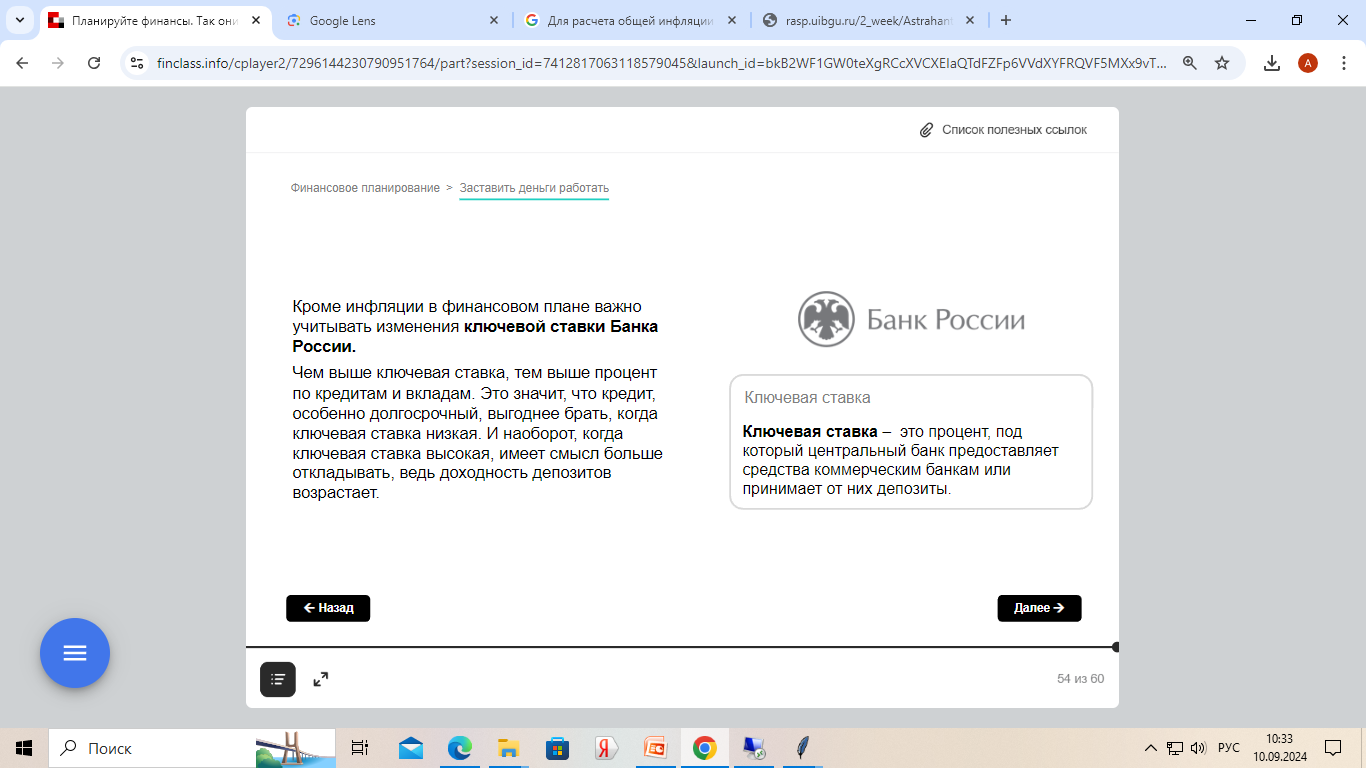 Ключевая ставка - это процент, под который центральный банк представляет средства коммерческим банкам или принимает от низ депозиты.
Советы при финансовом планировании
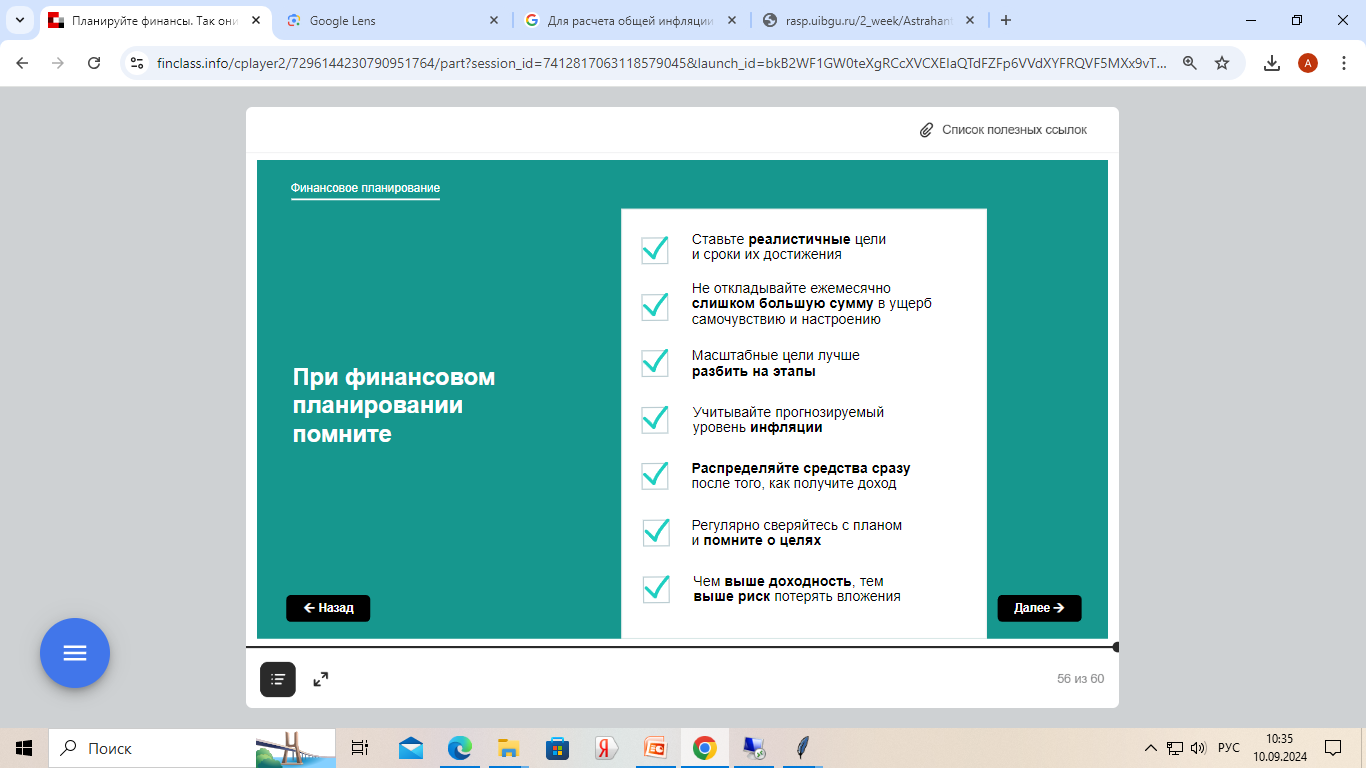